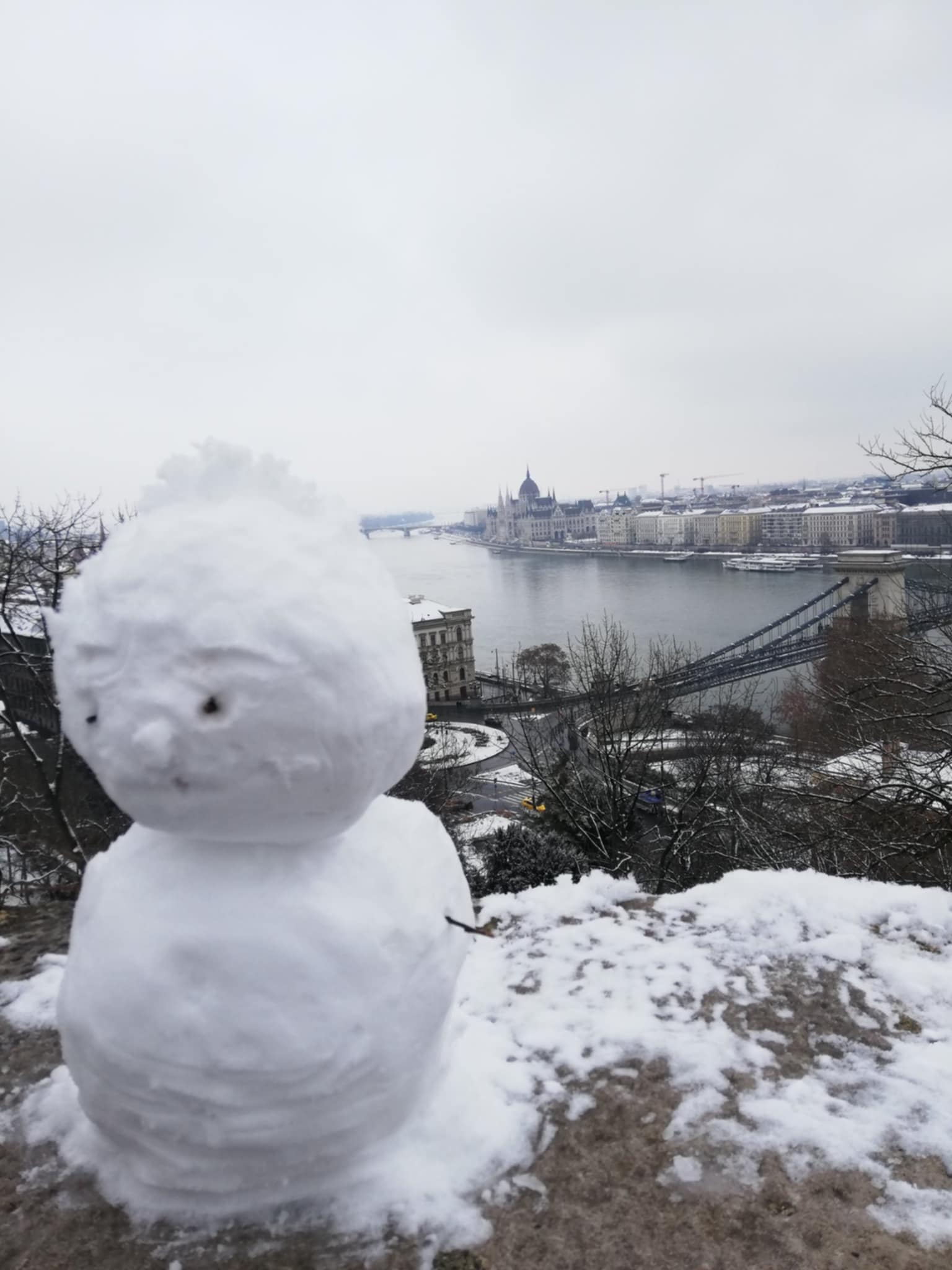 MNG
2025
Biedermeier
és
Művészet 
A 19.sz.-i
Magyarországon
szaju és JungnéTK fotói
JTK
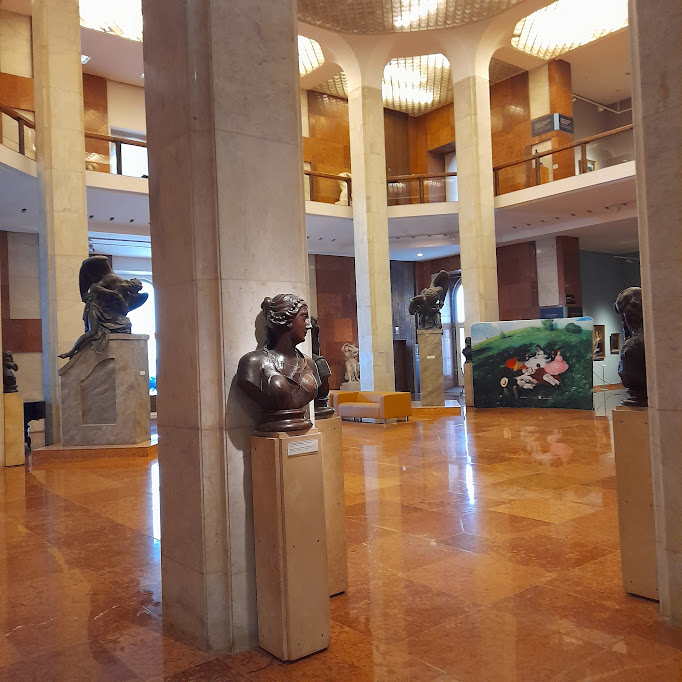 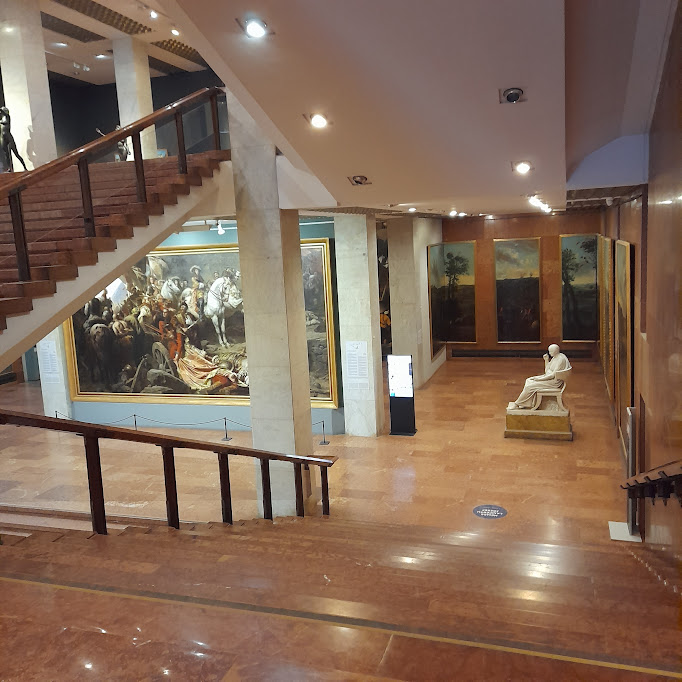 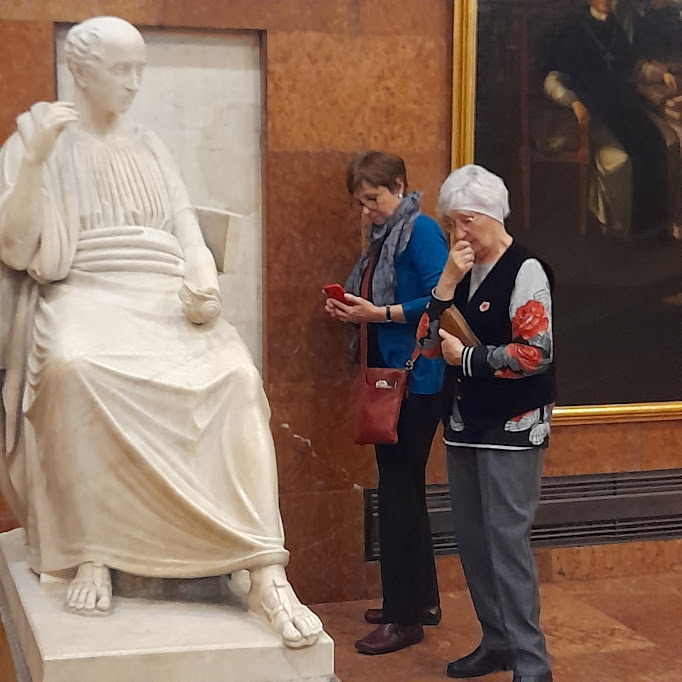 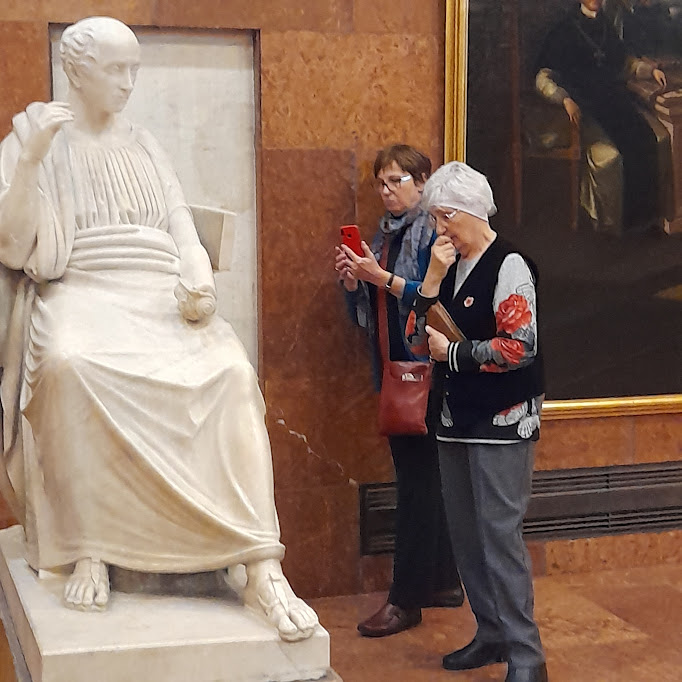 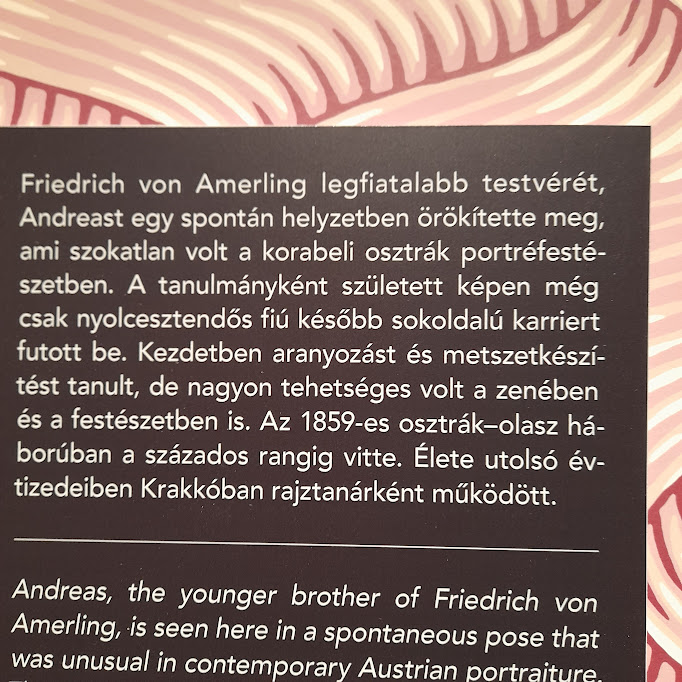 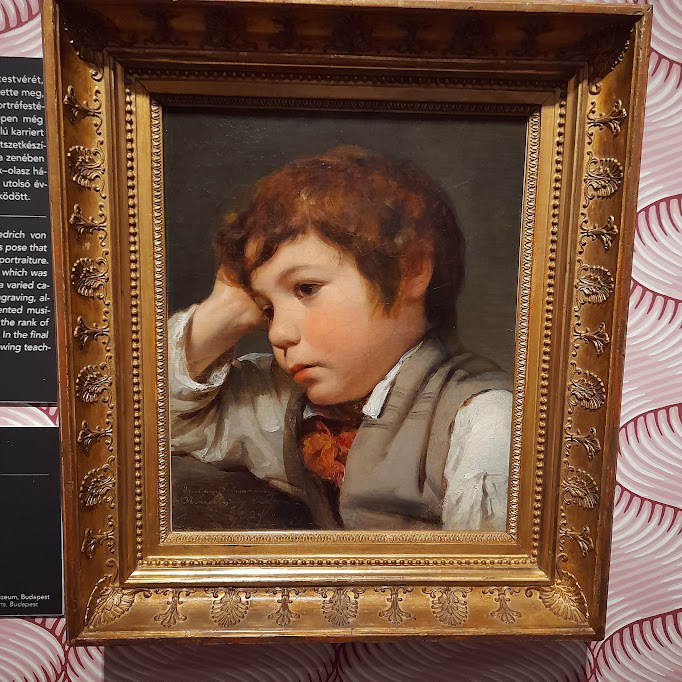 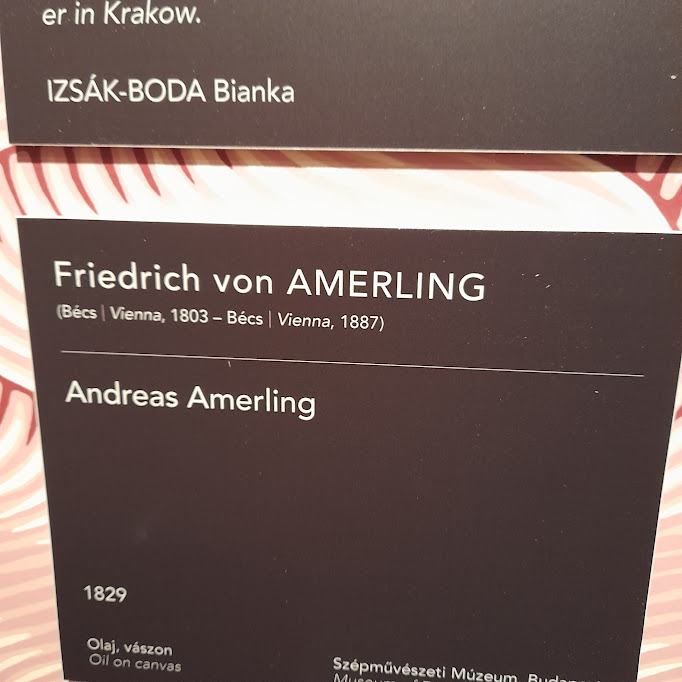 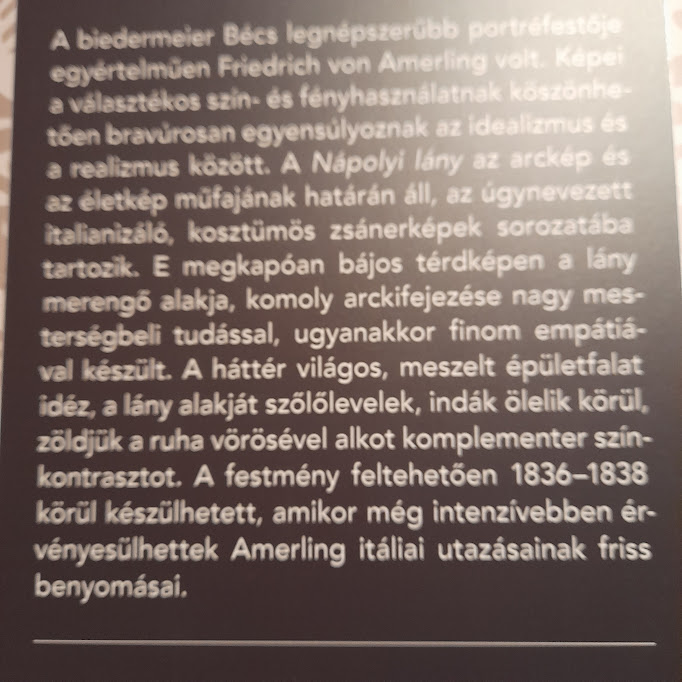 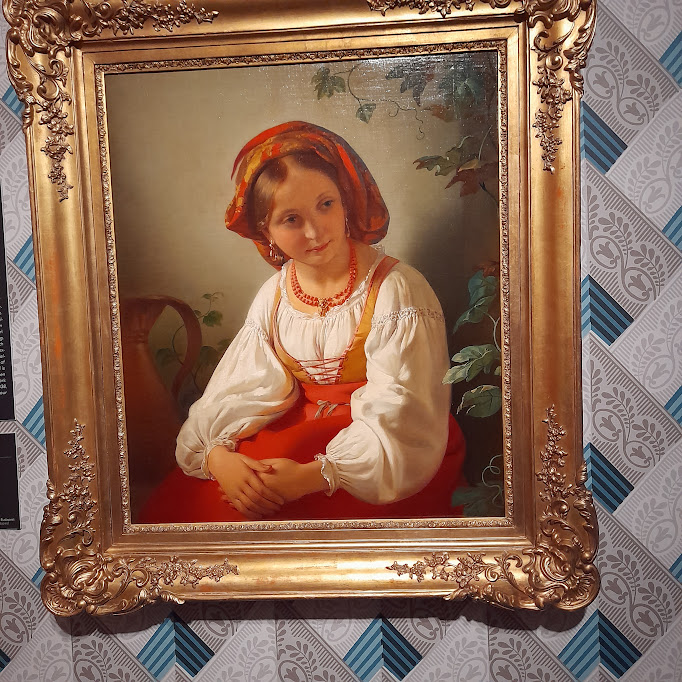 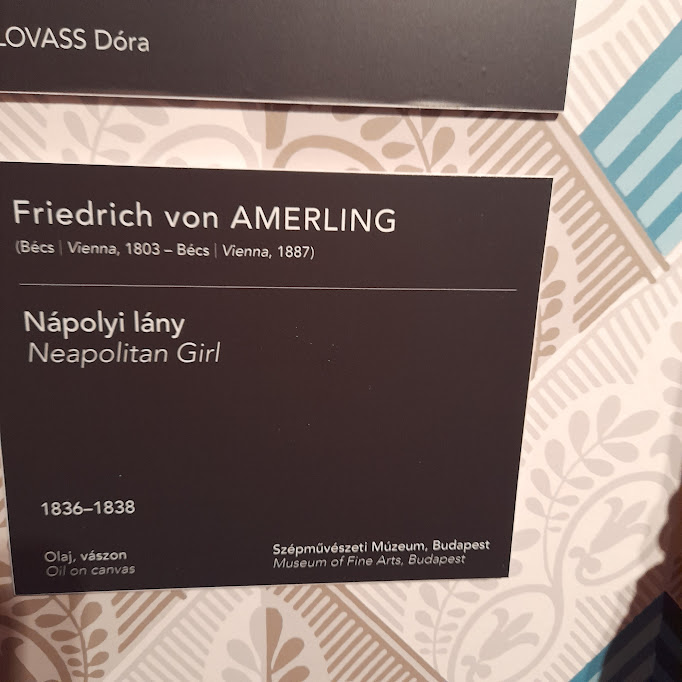 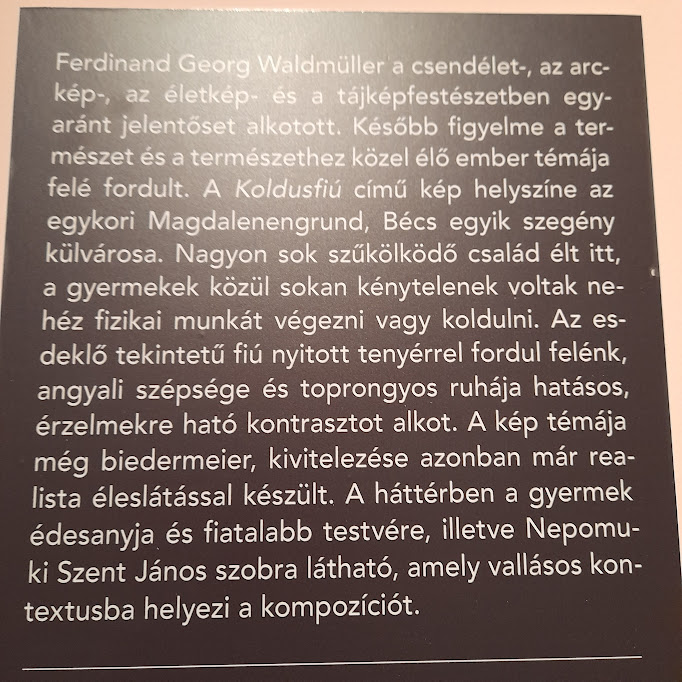 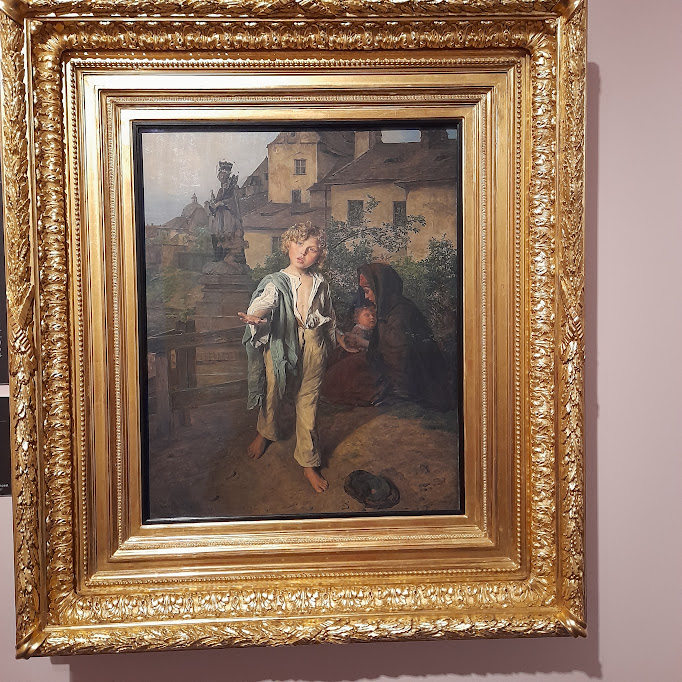 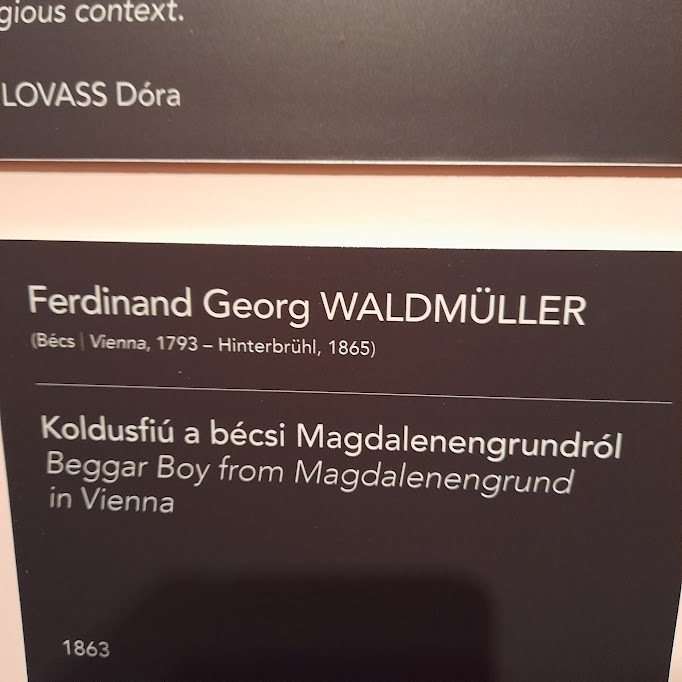 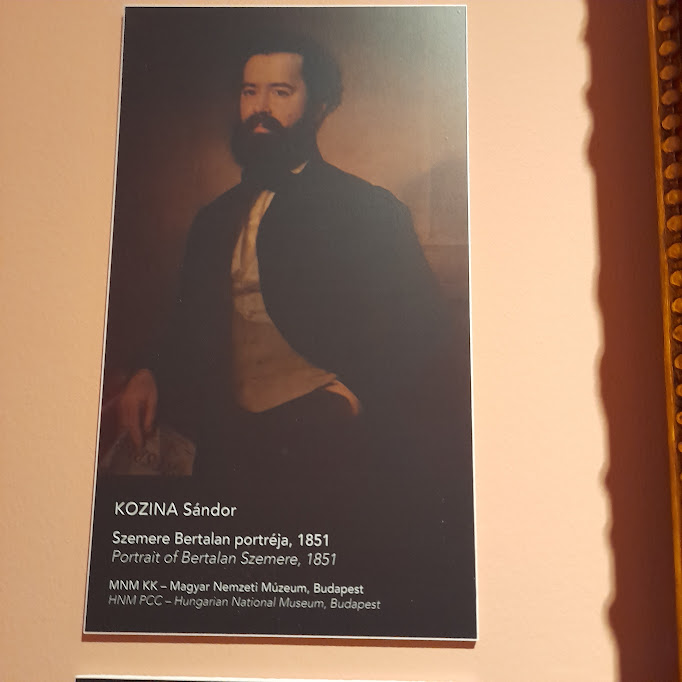 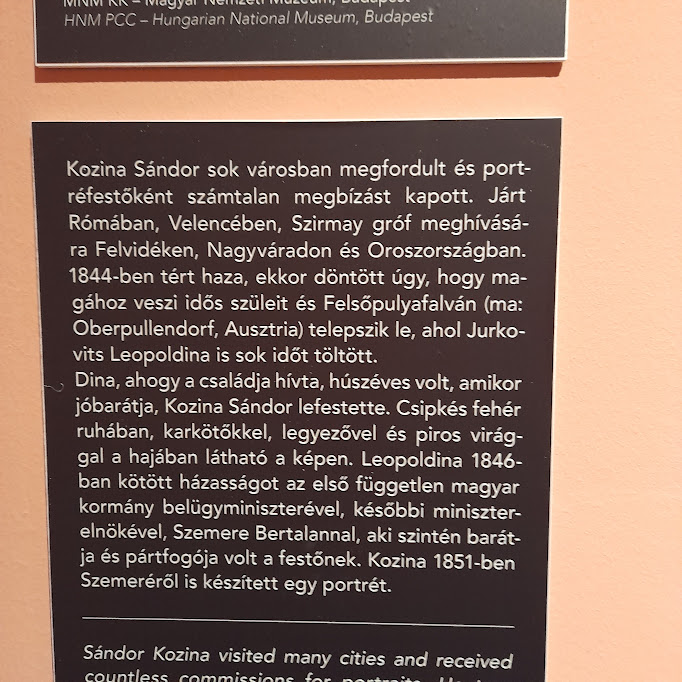 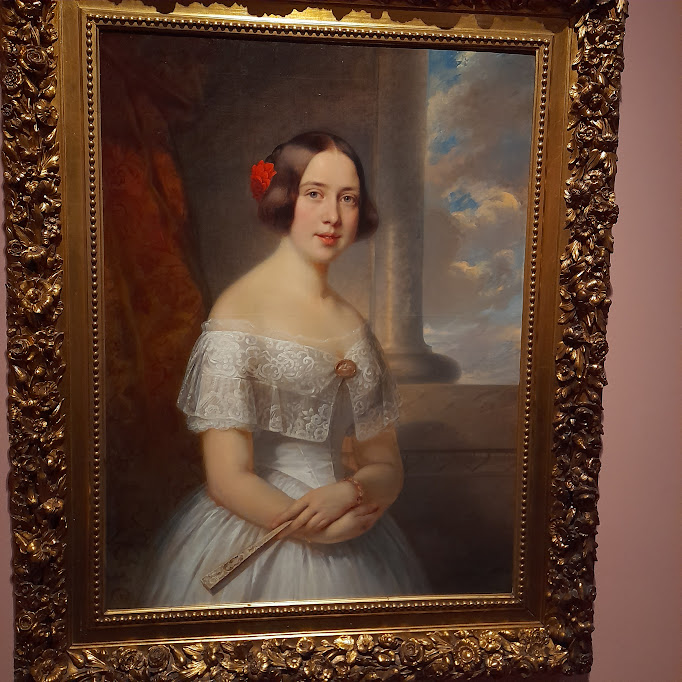 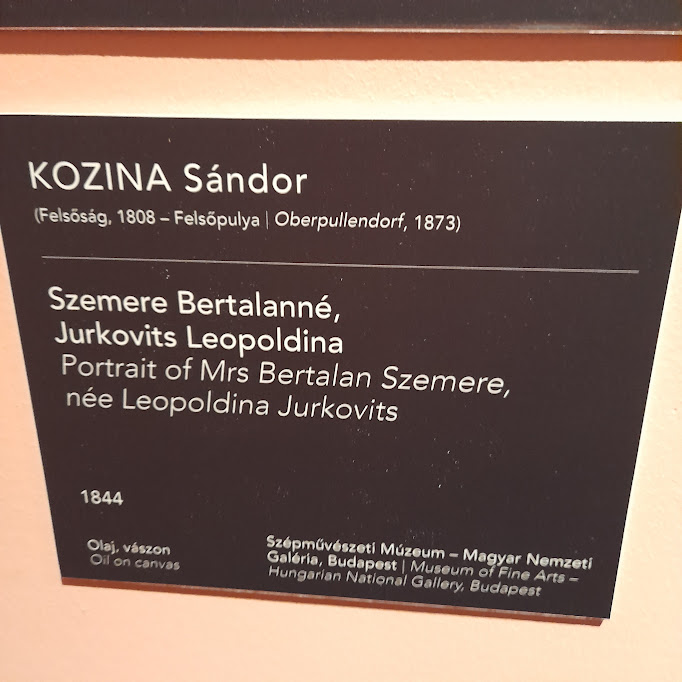 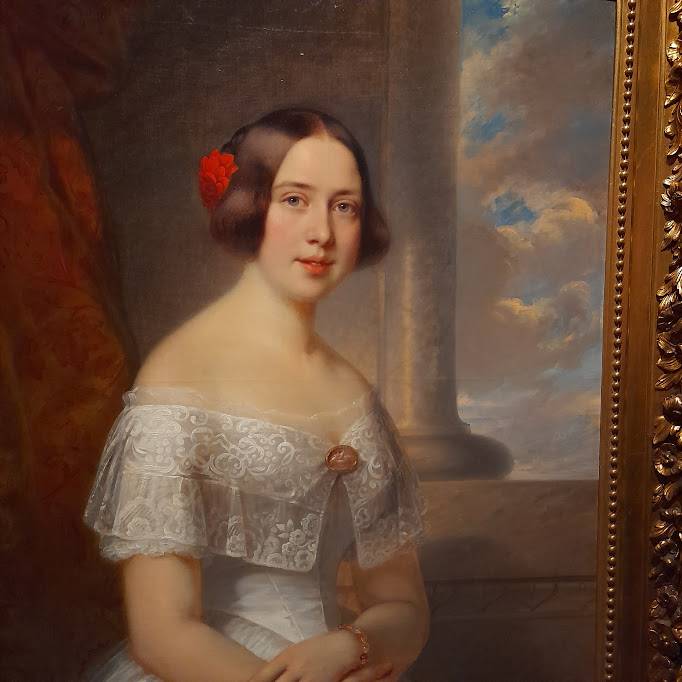 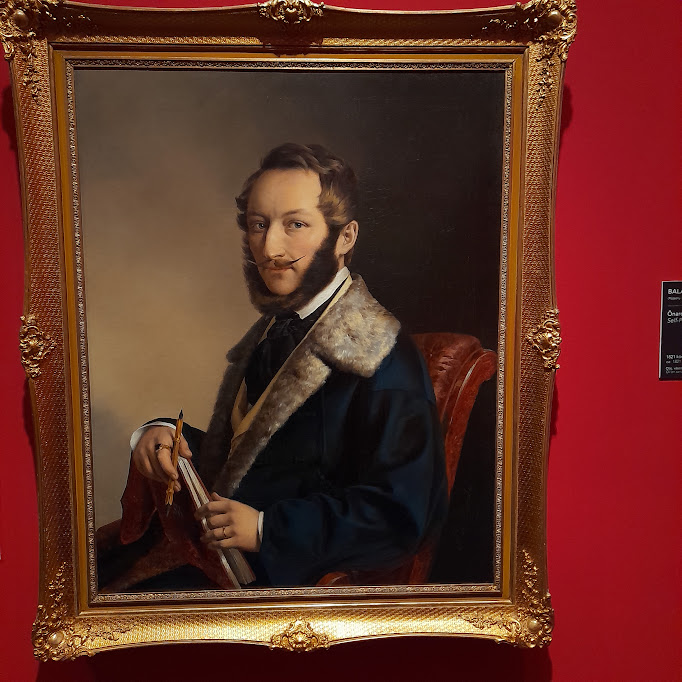 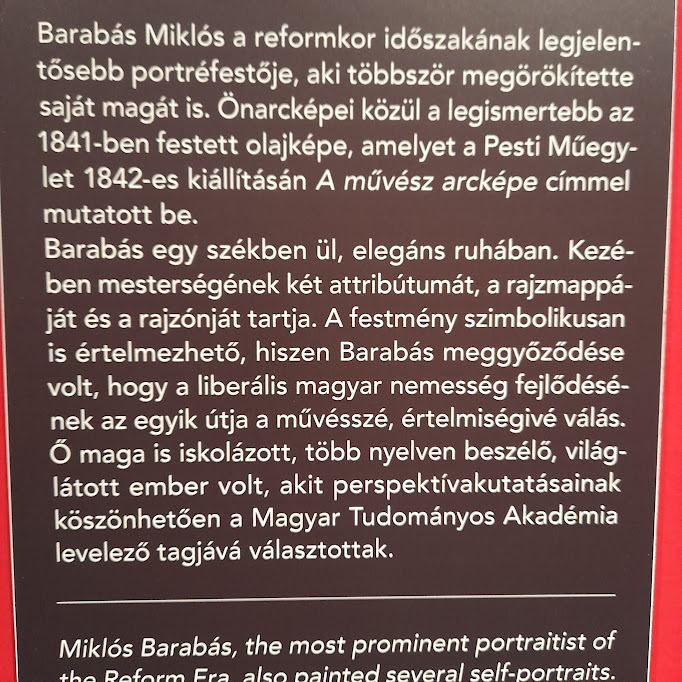 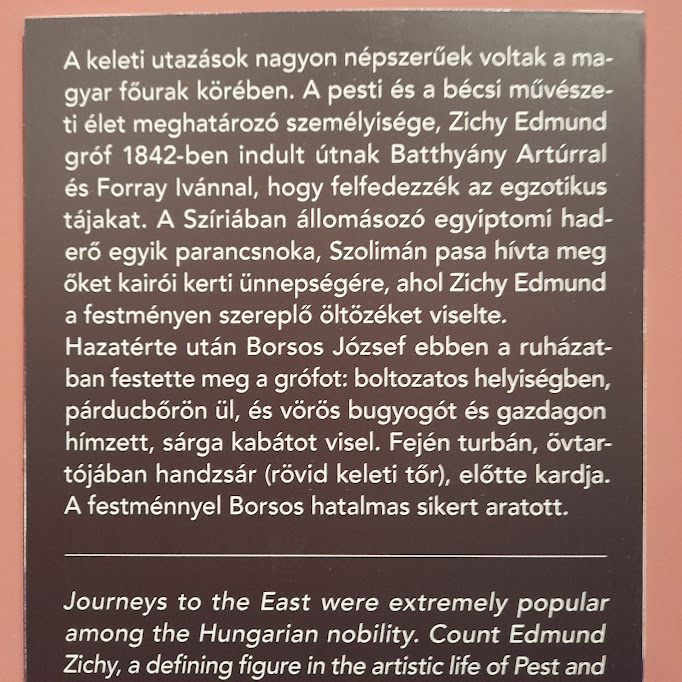 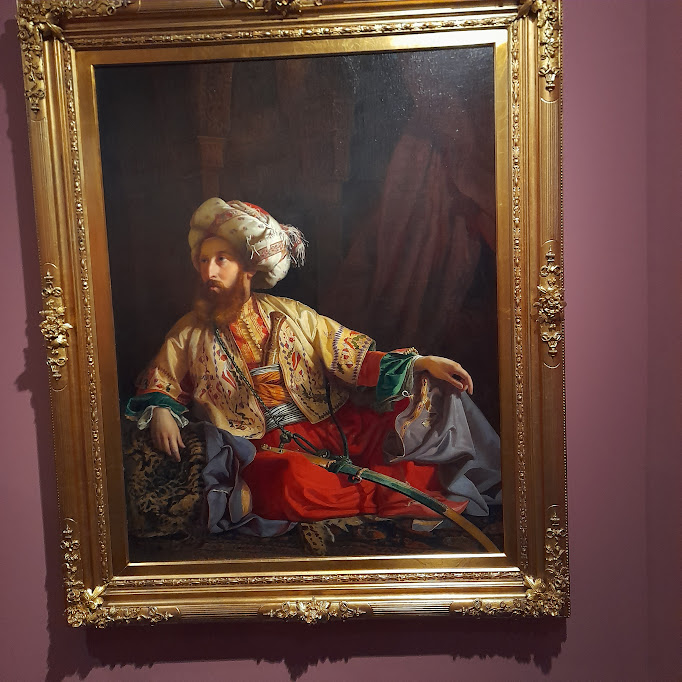 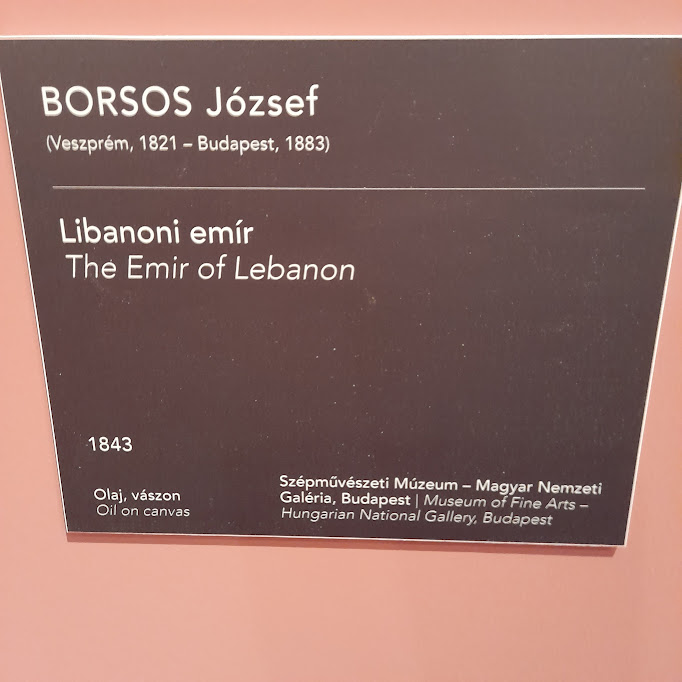 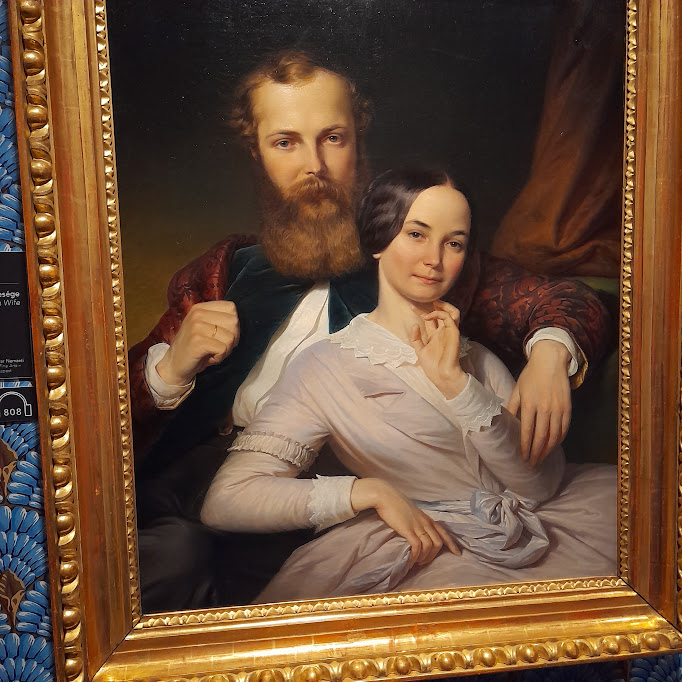 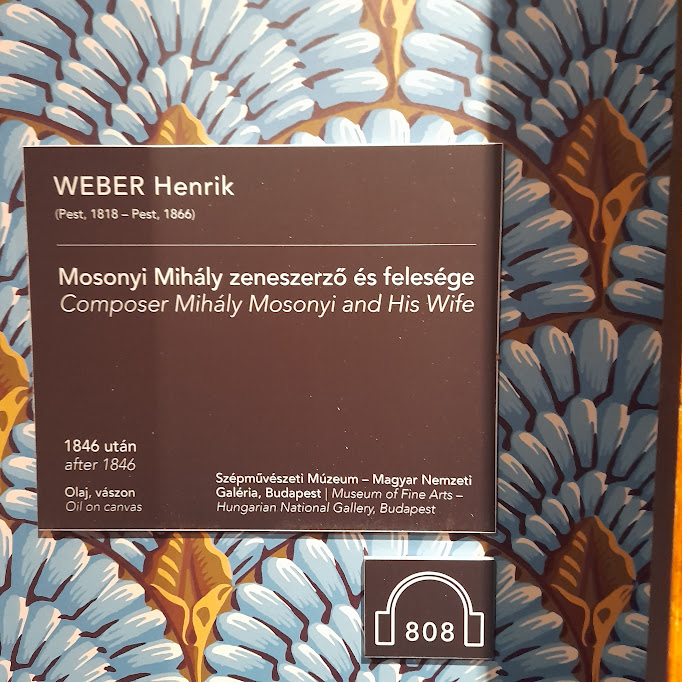 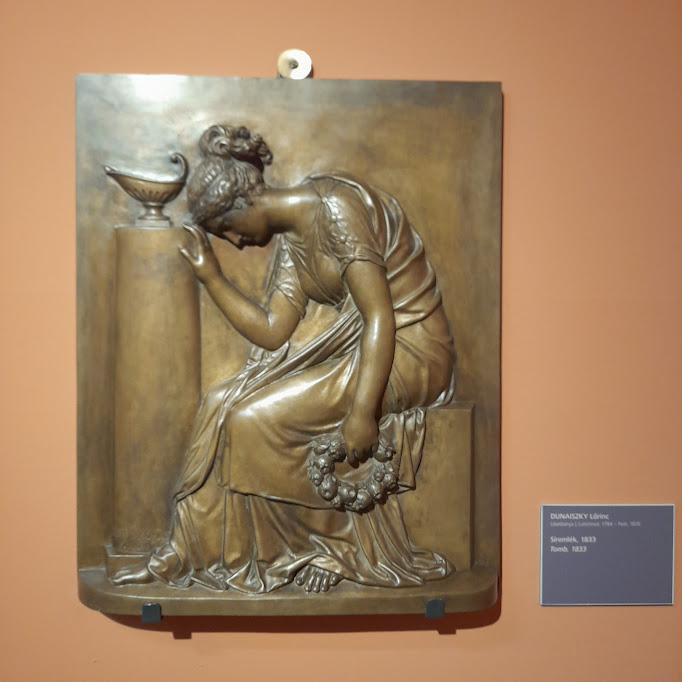 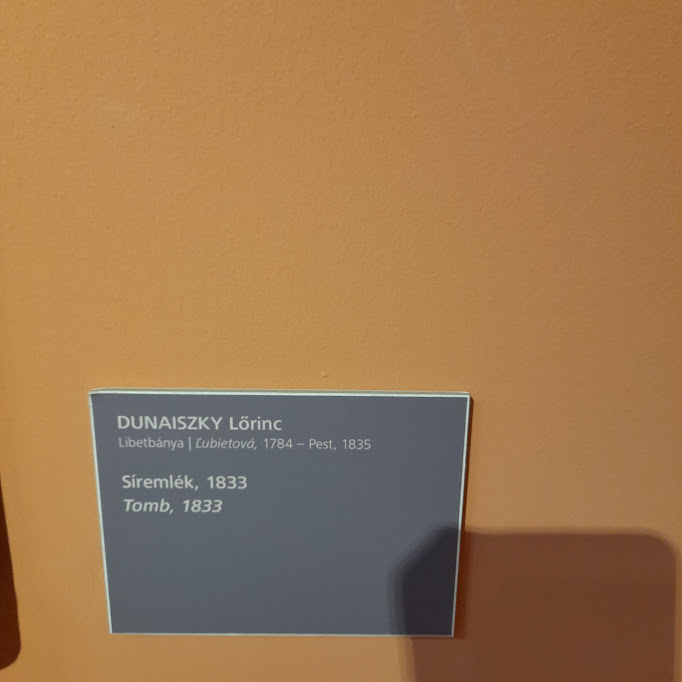 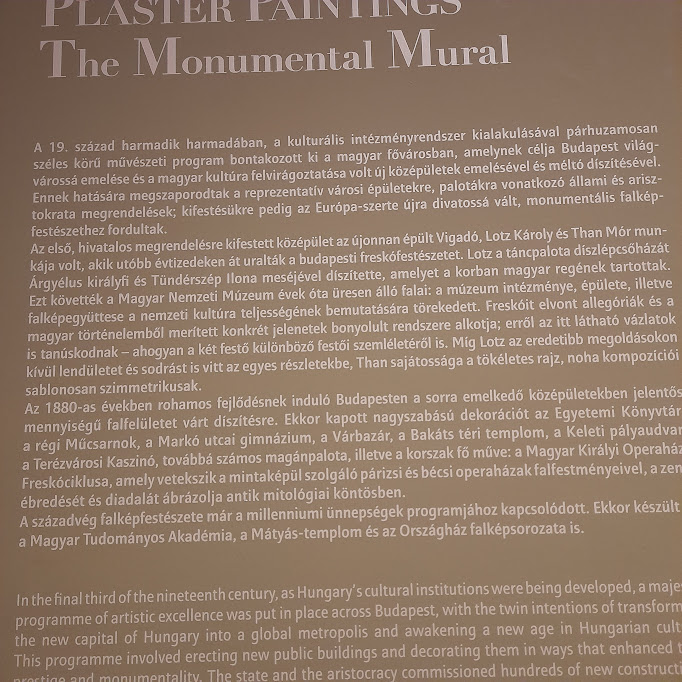 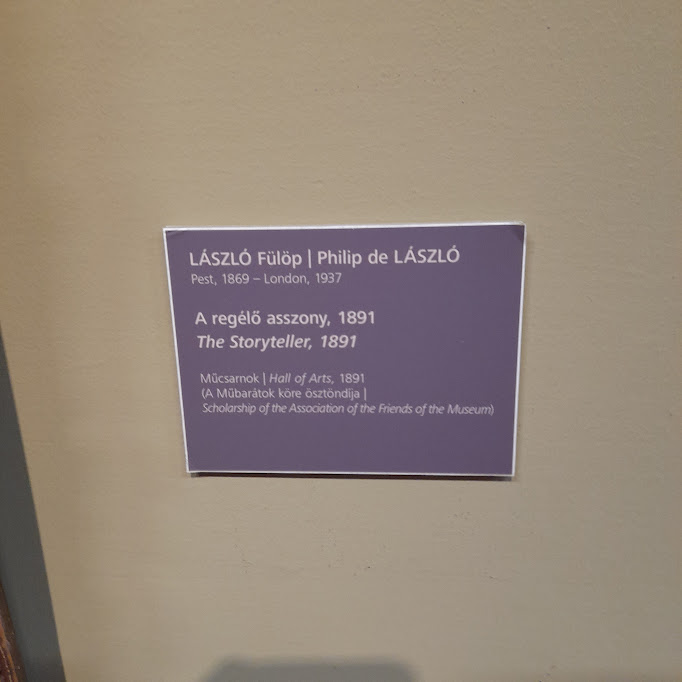 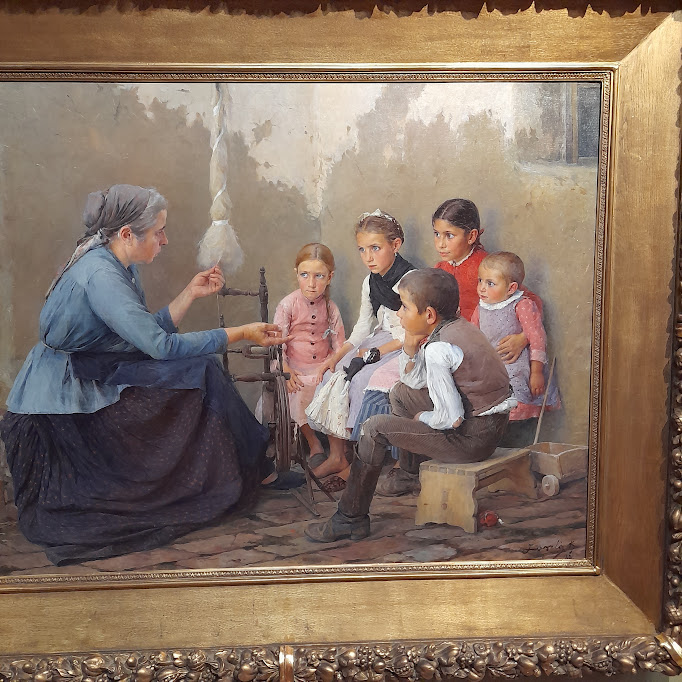 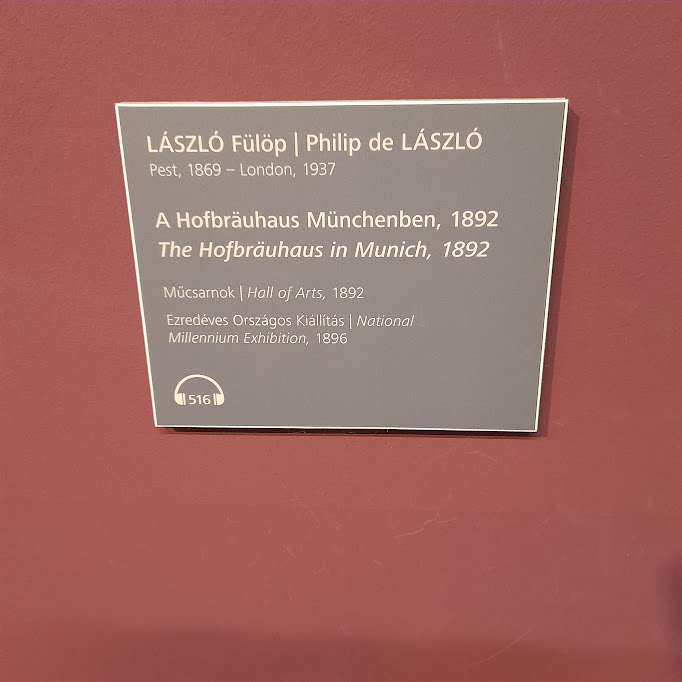 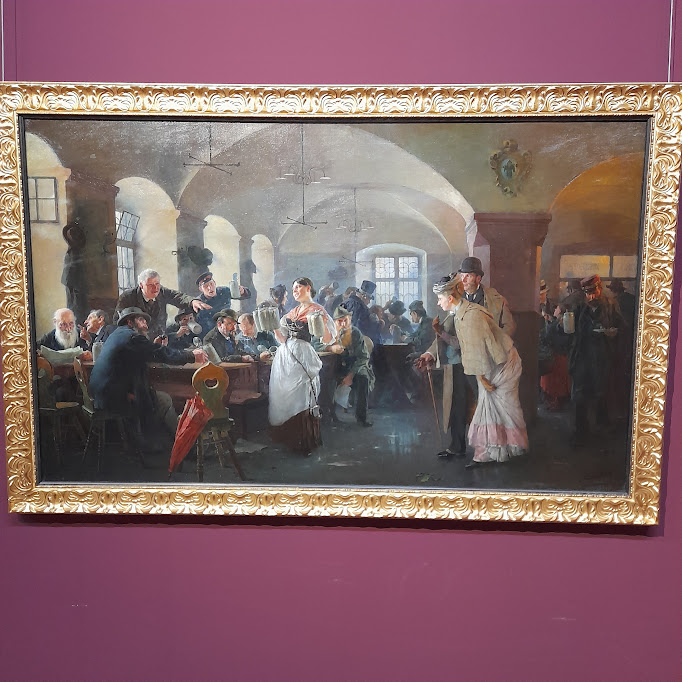 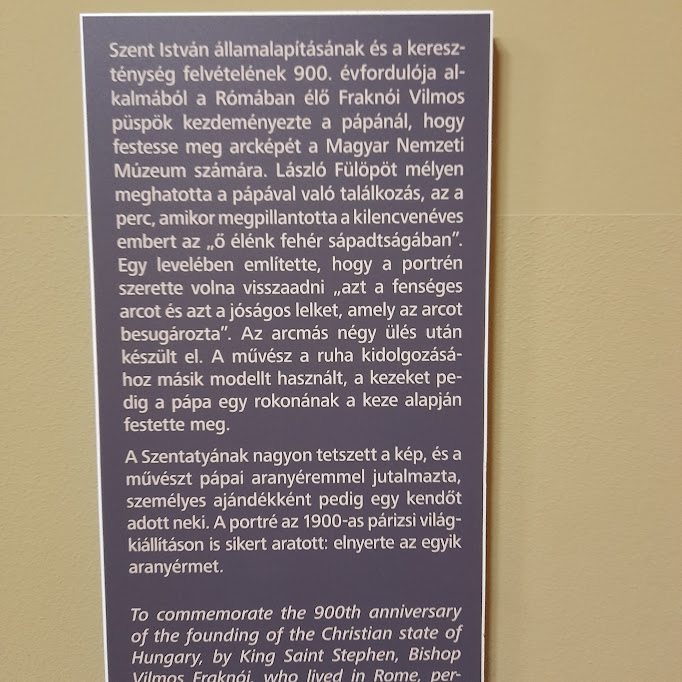 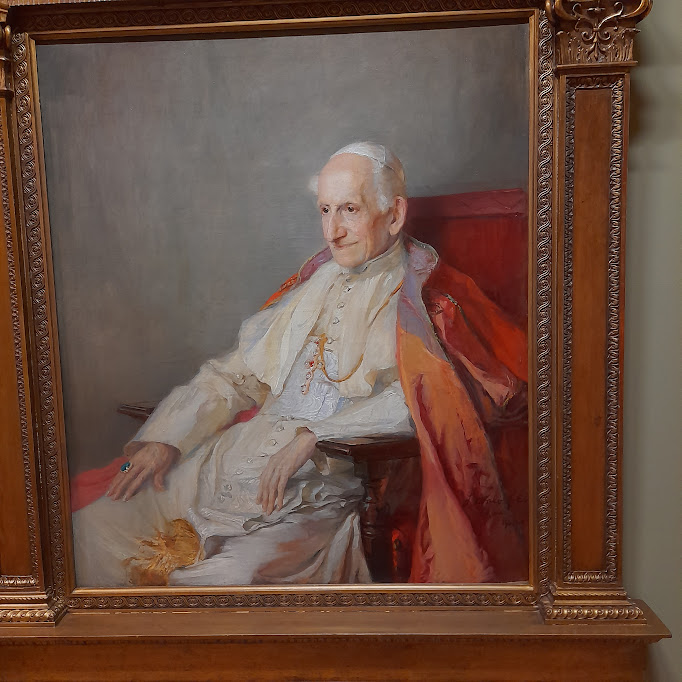 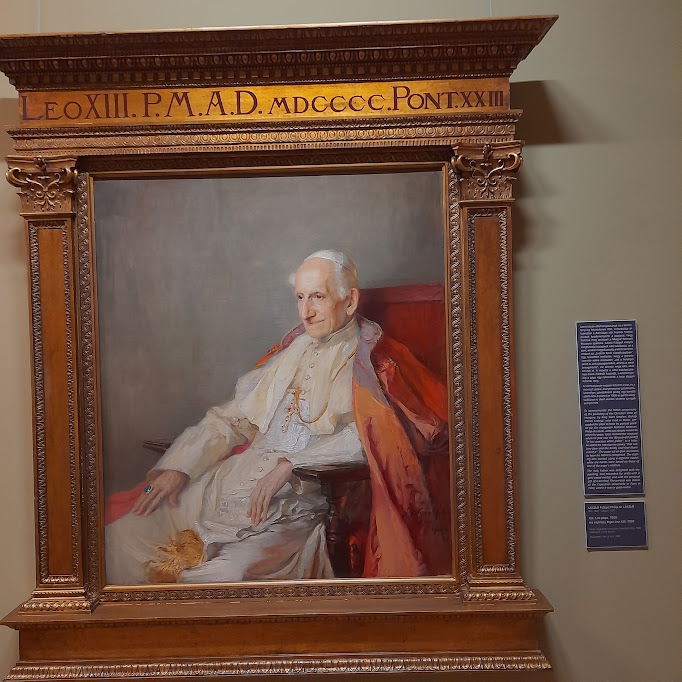 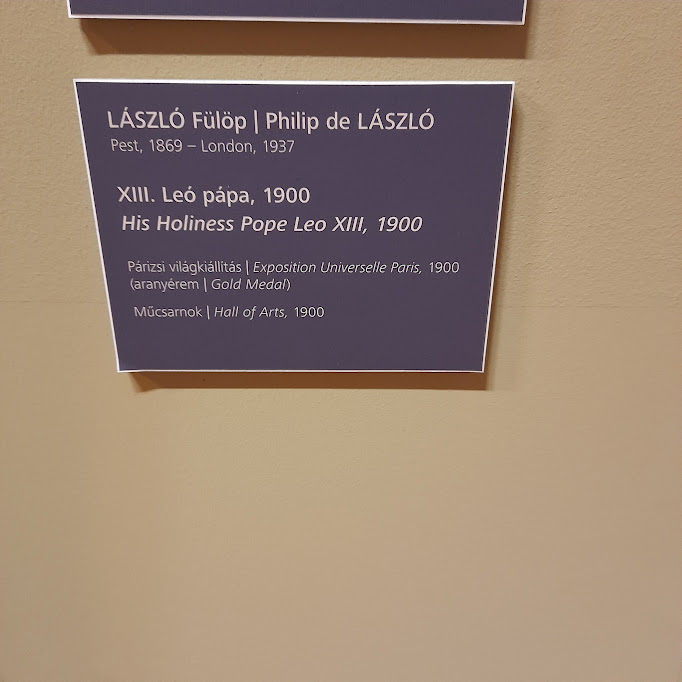 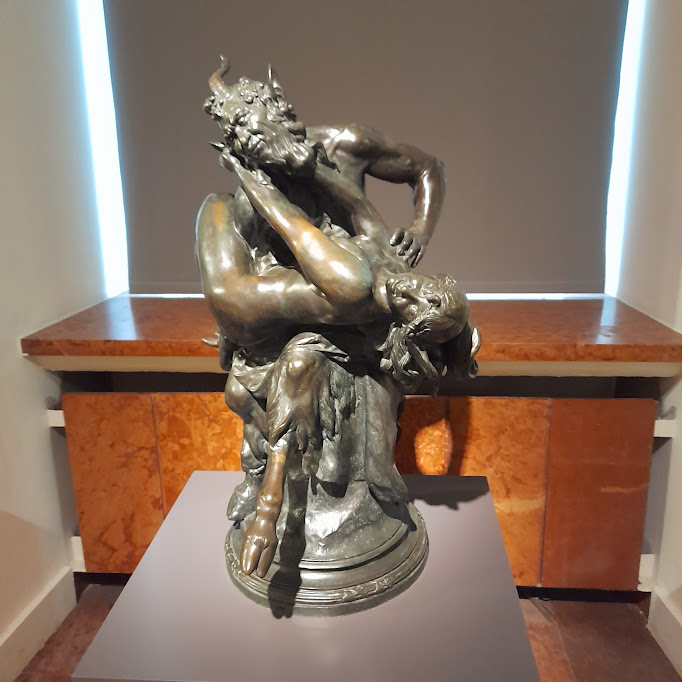 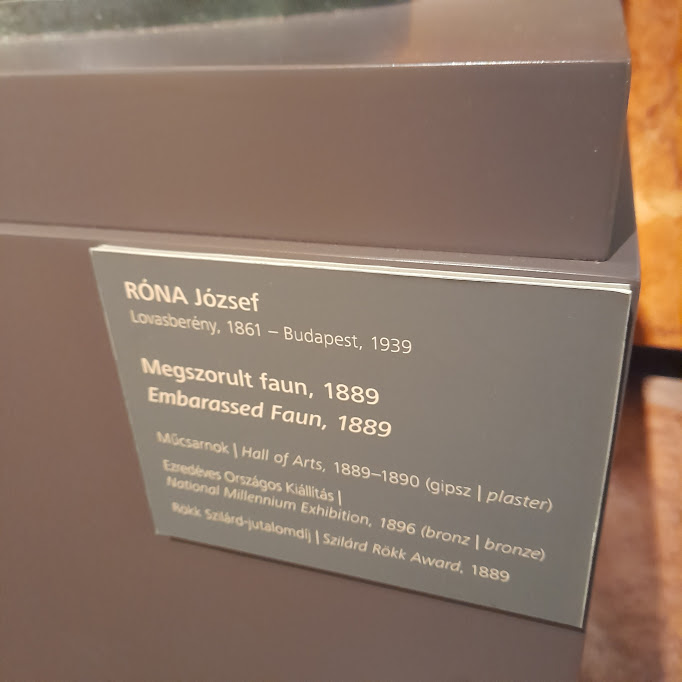 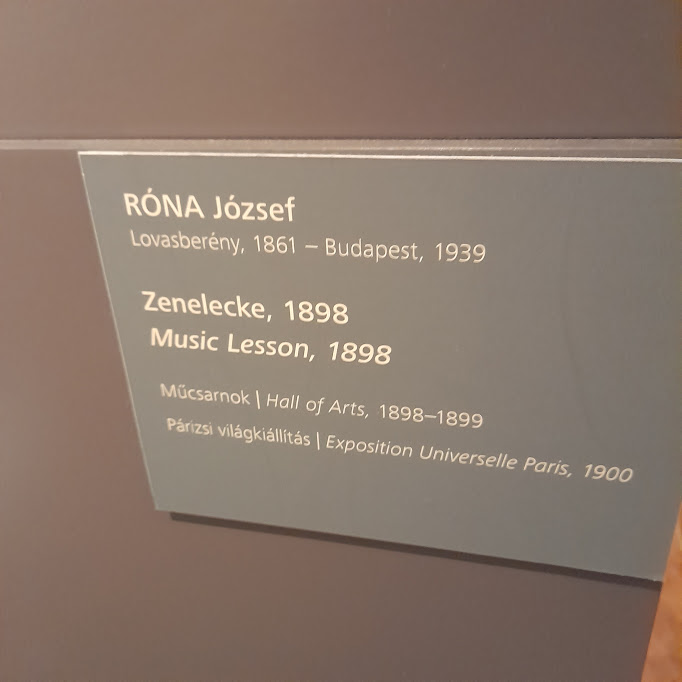 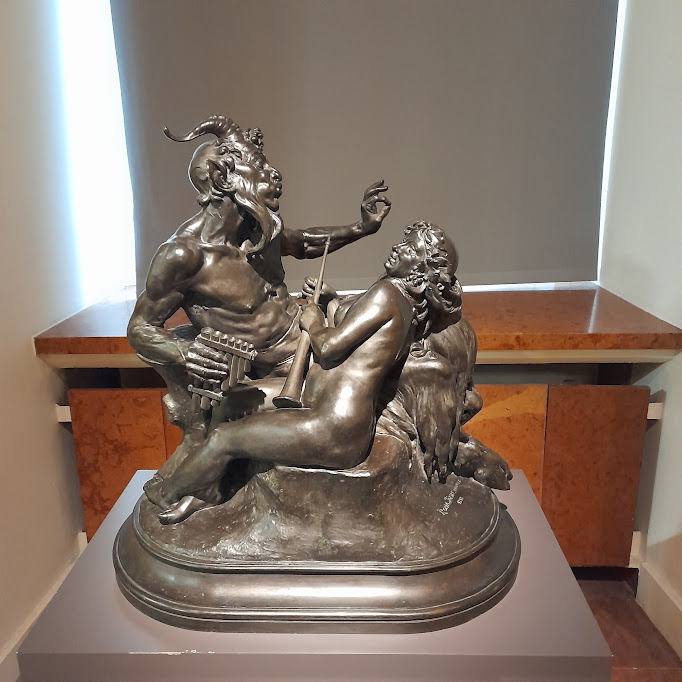 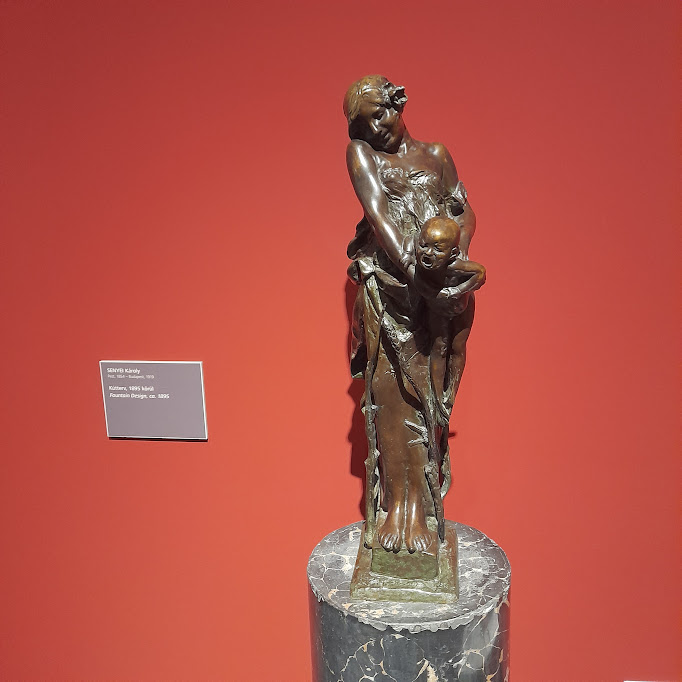 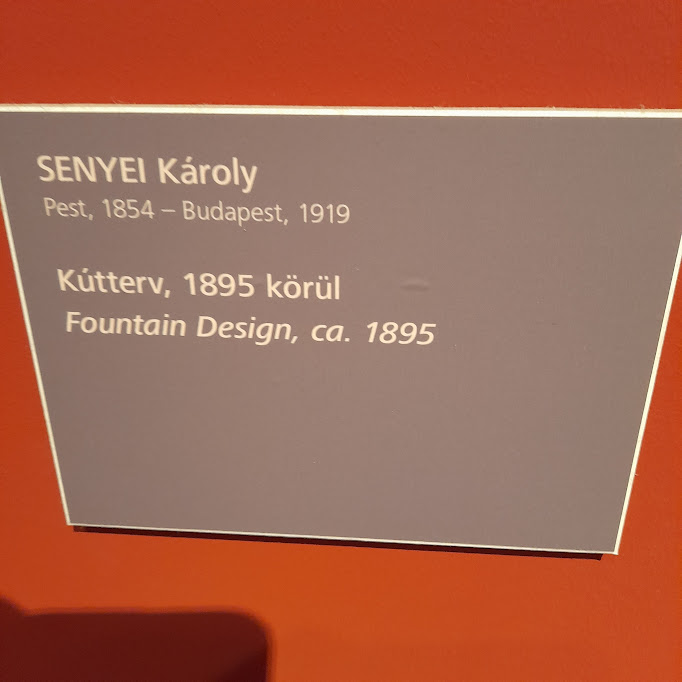 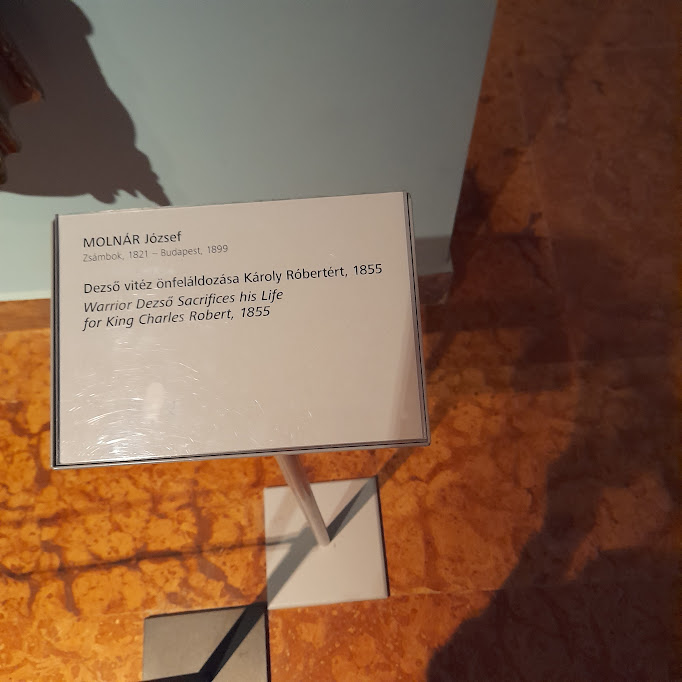 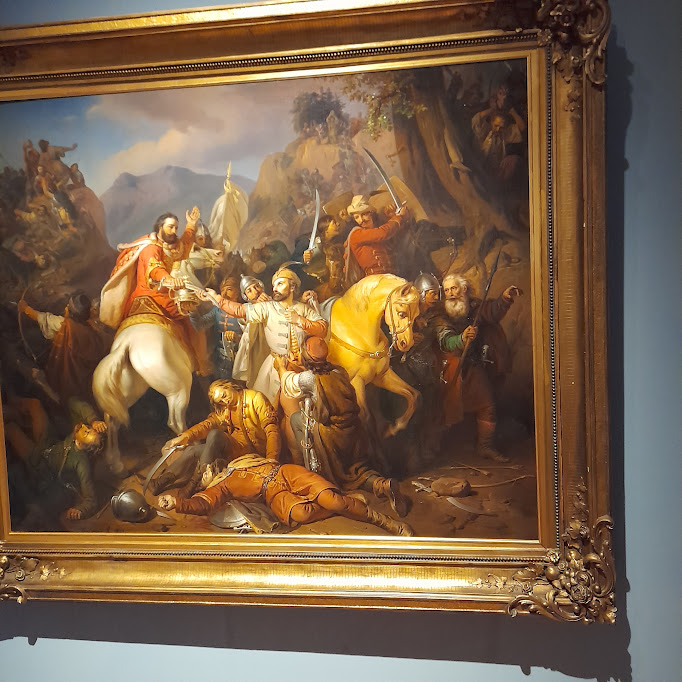 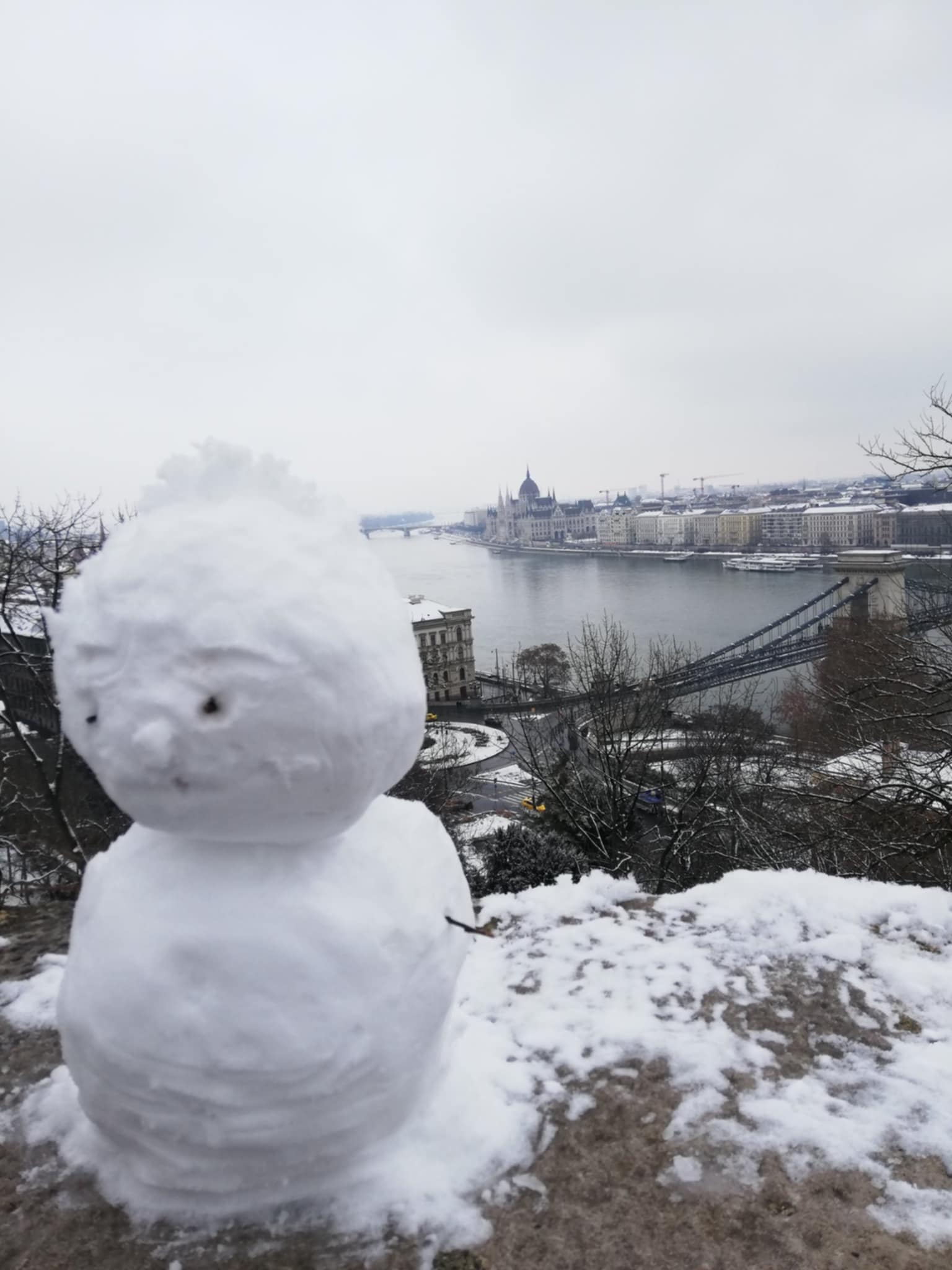 Jungné Tóth Katalin
felvételei
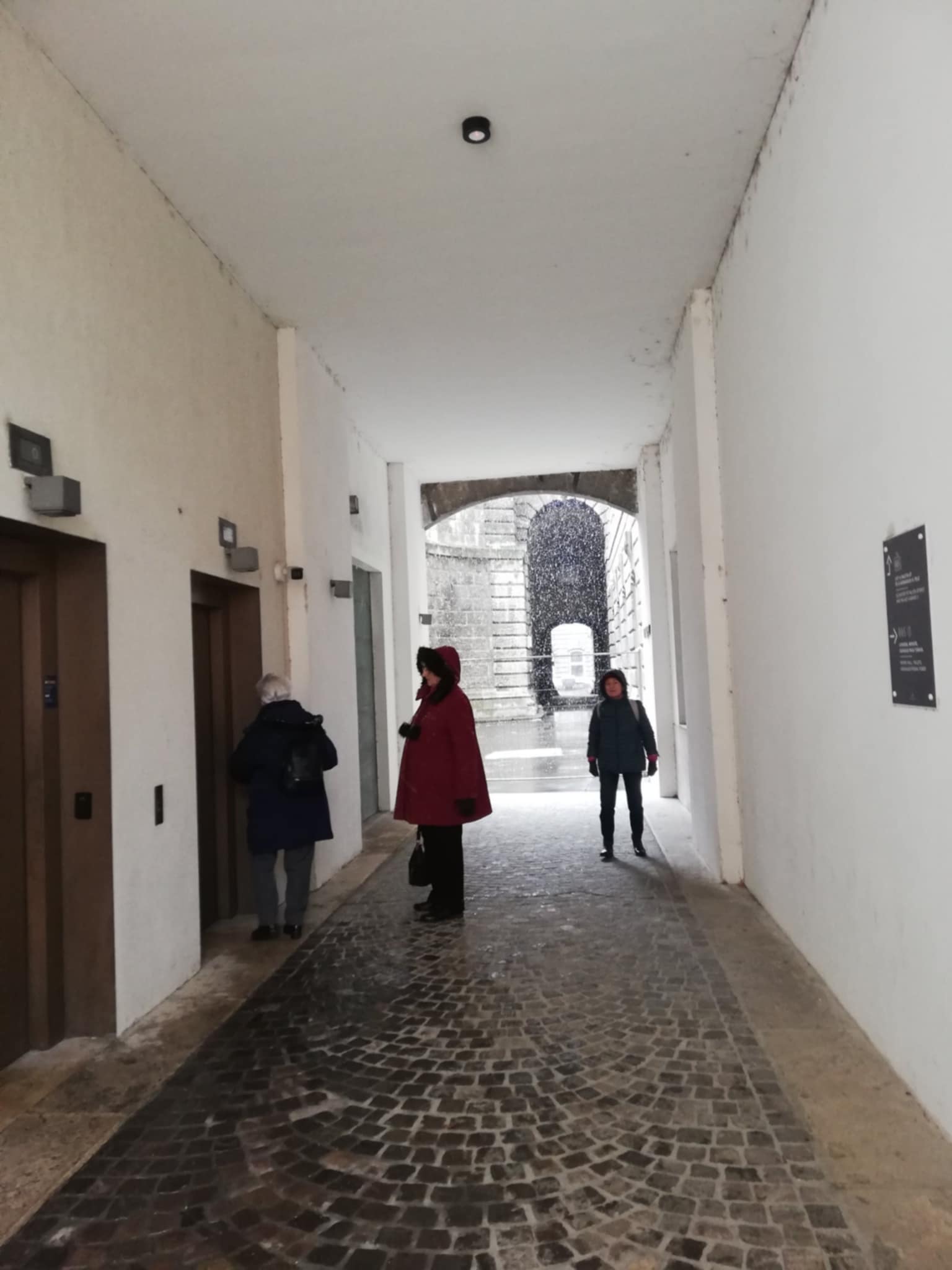 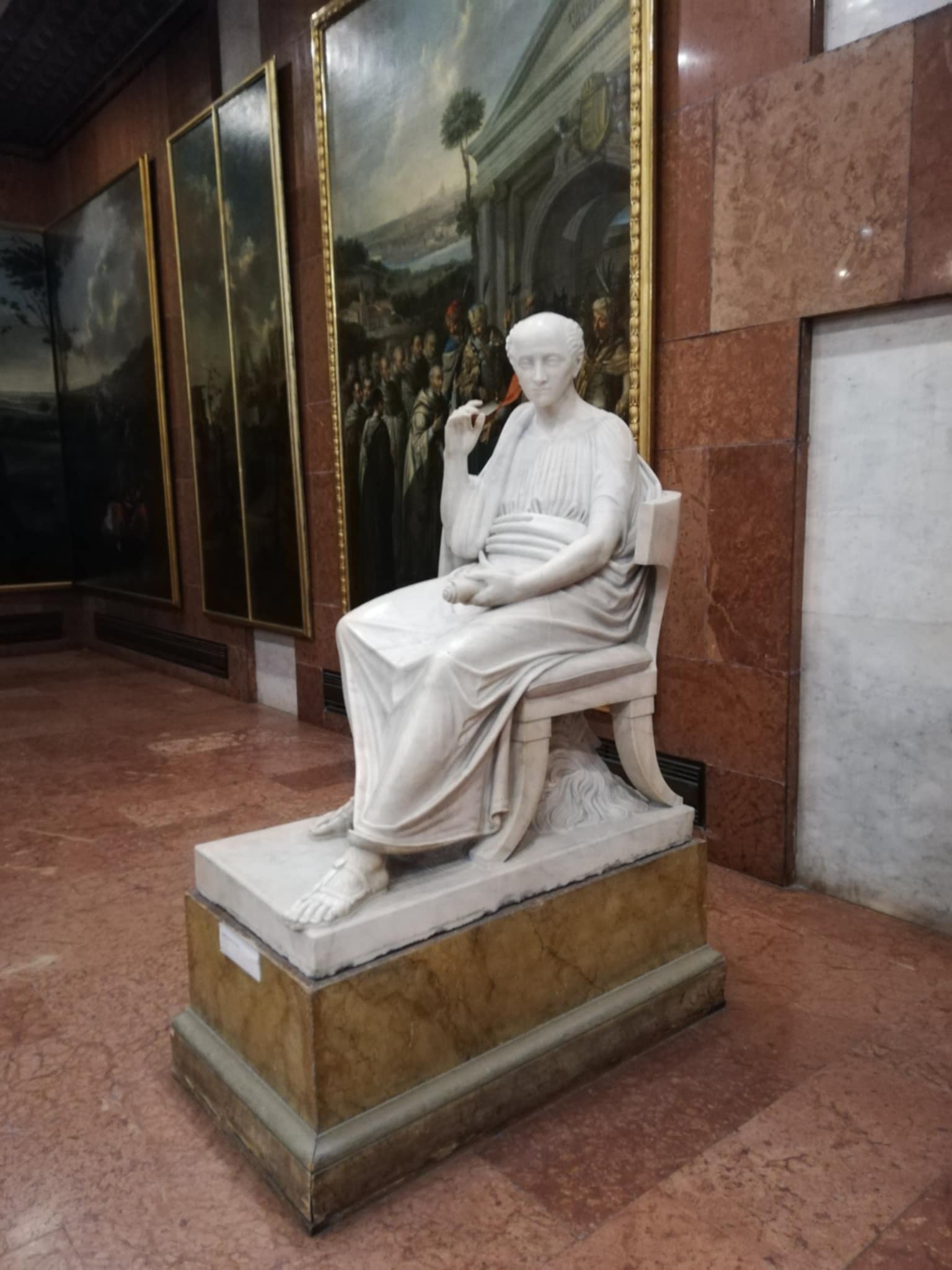 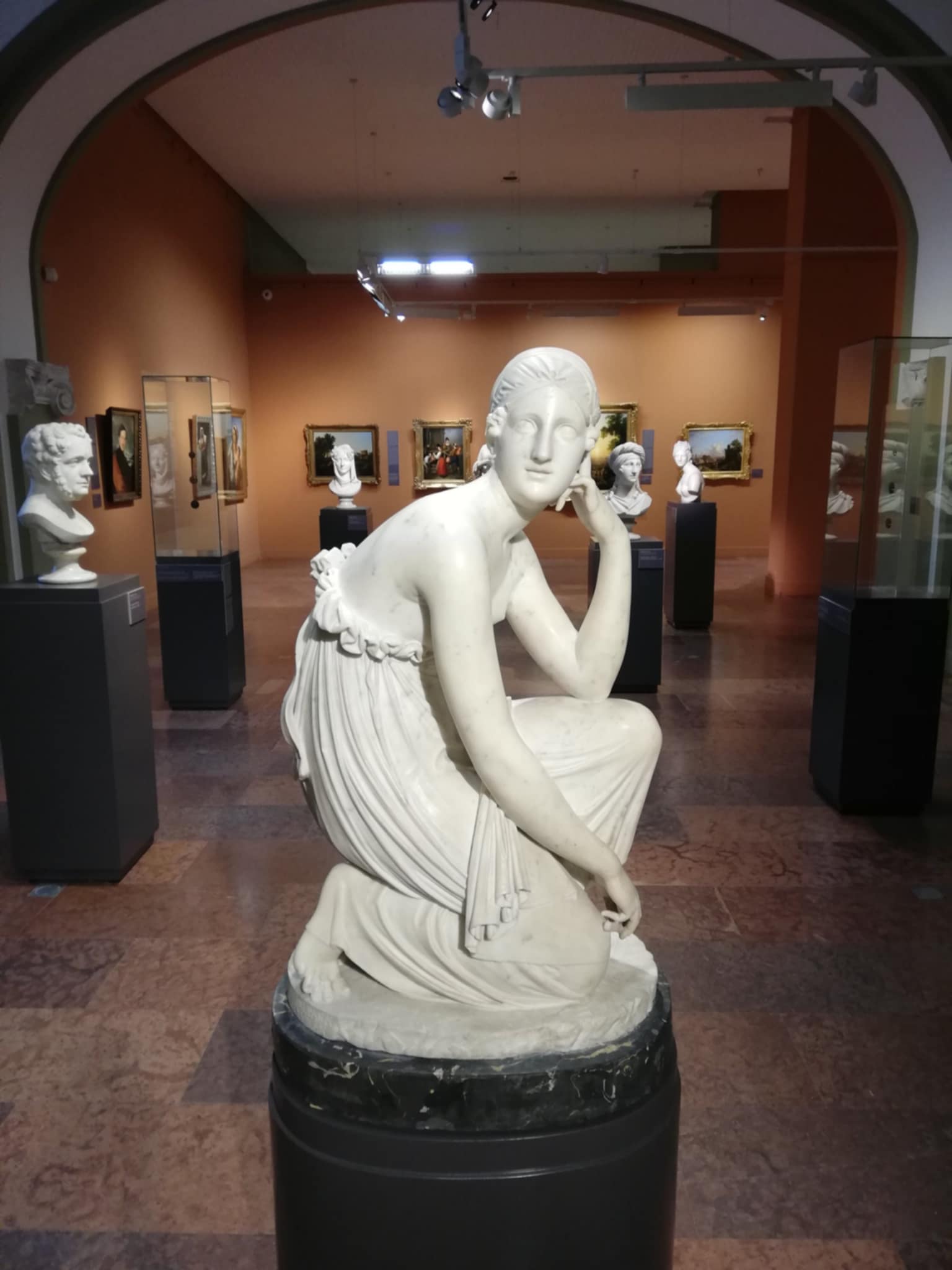 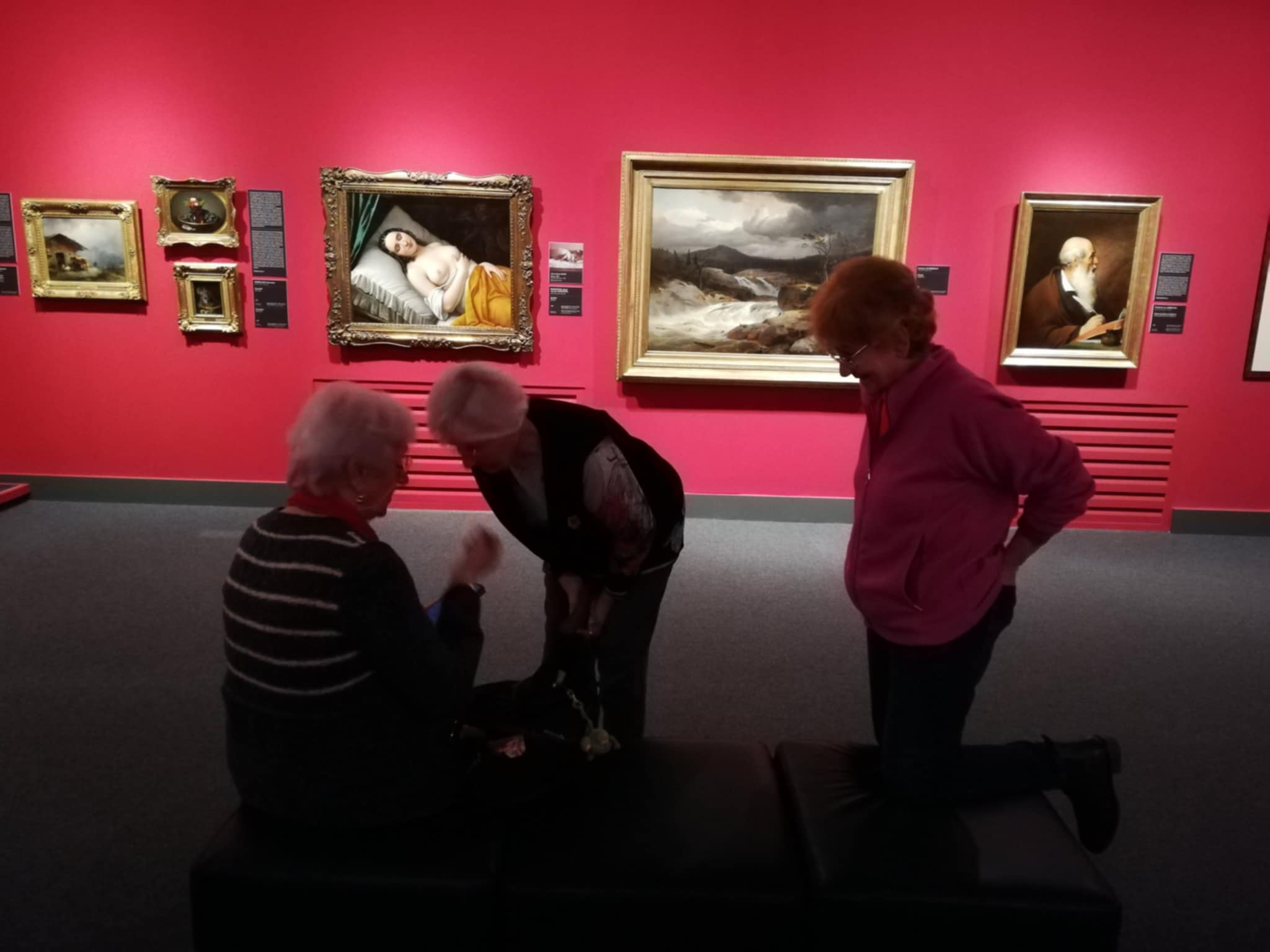 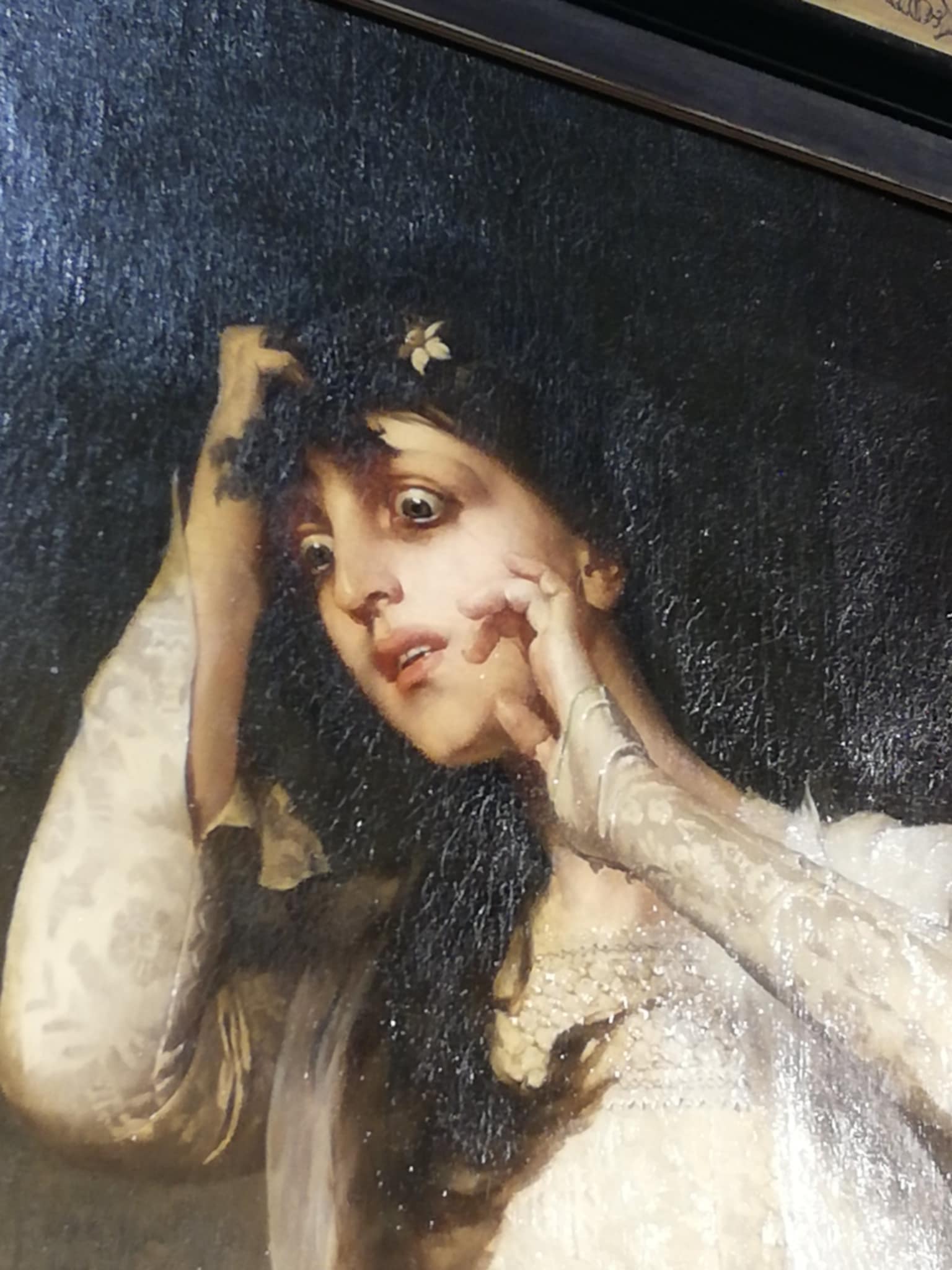 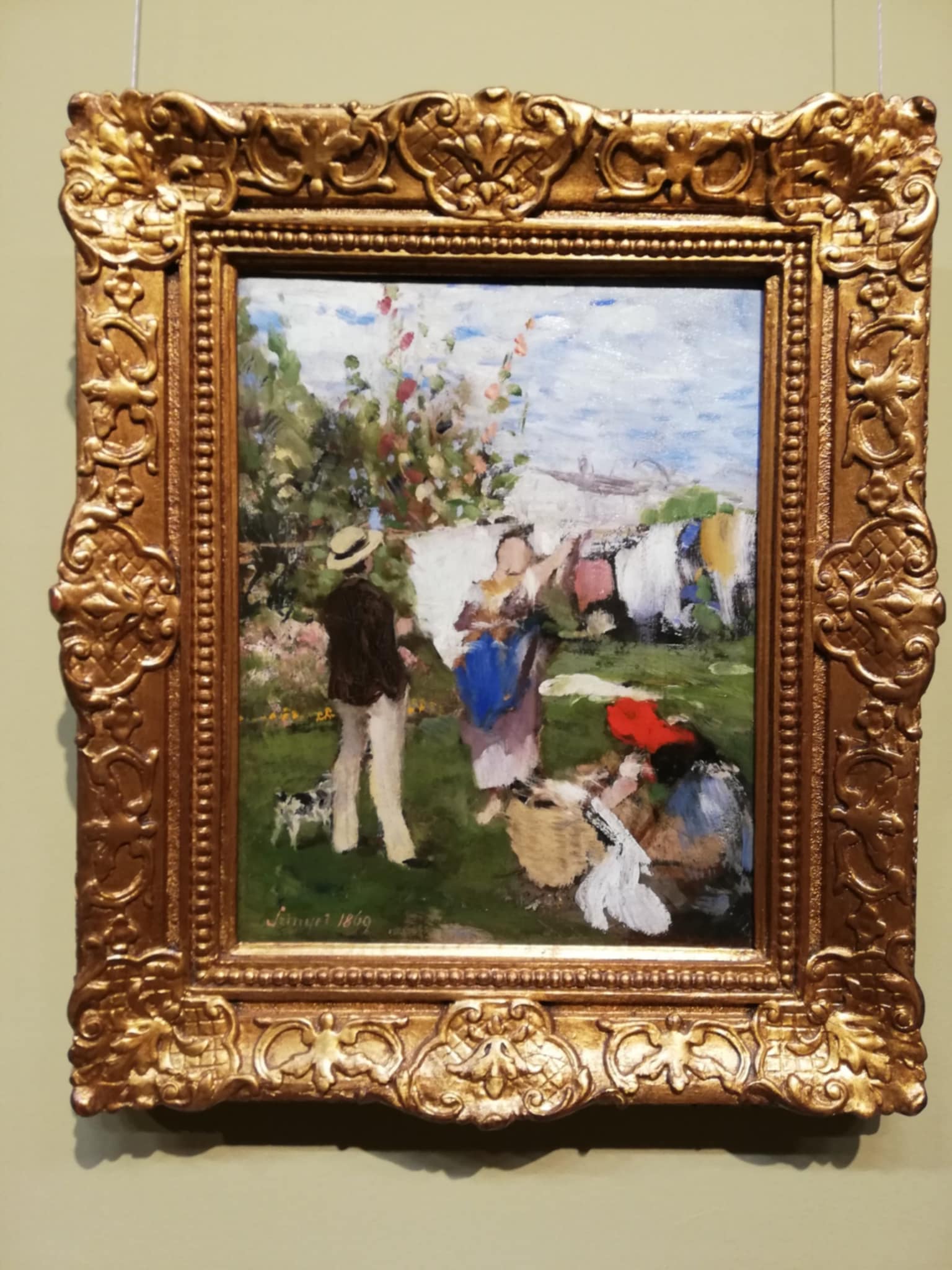 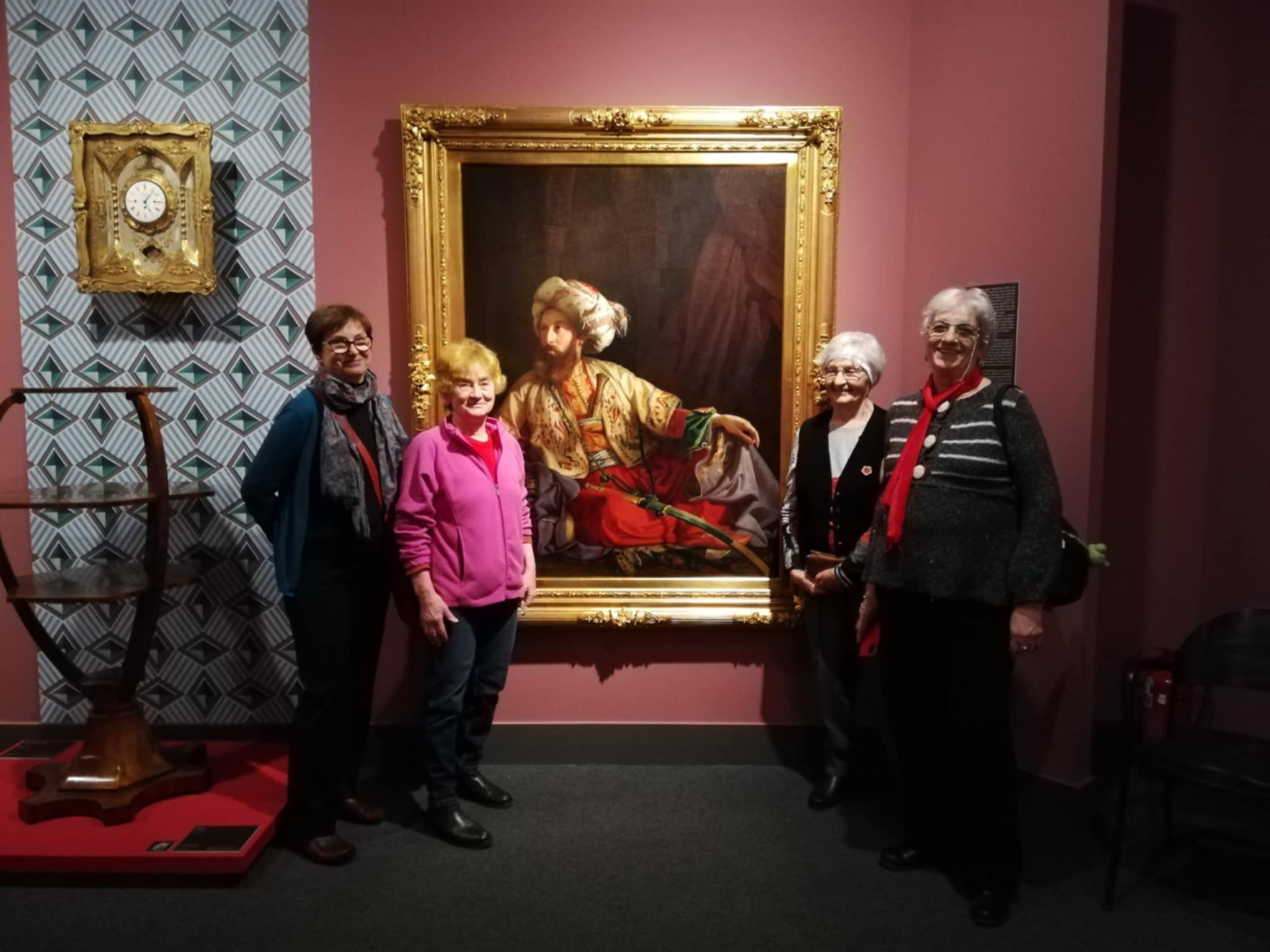 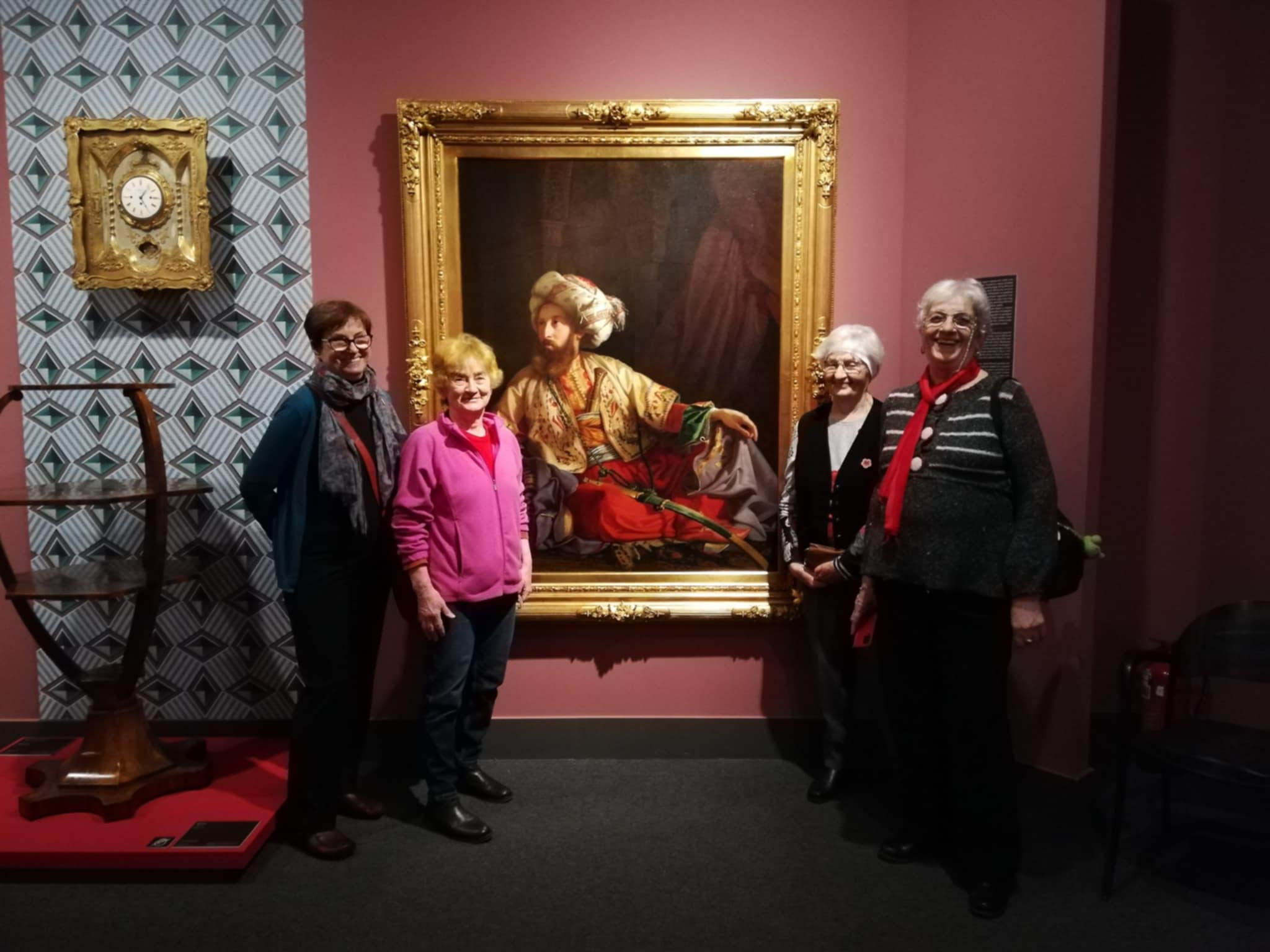